ORGANIZANDO A IGREJA PARA A VISITAÇÃO
Marcos Faiock Bomfim
Mordomia Cristã - ASR
l. Forme uma EQUIPE de visitadores
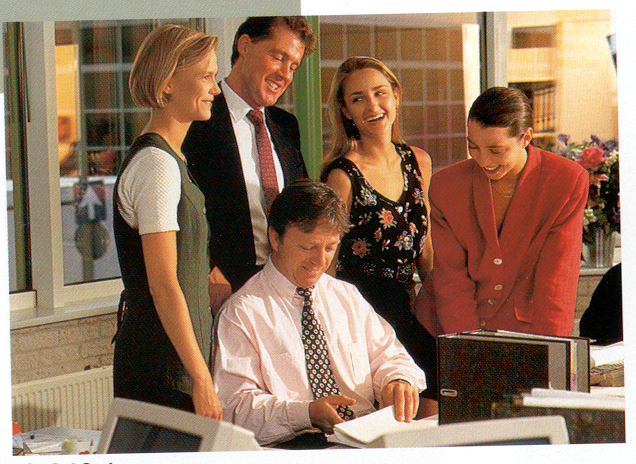 Podem participar:
Anciãos, diáconos, professores de Escola Sabatina, pessoas de comprovada experiência espiritual.
II. Forme uma LISTA DAS FAMÍLIAS da igreja.
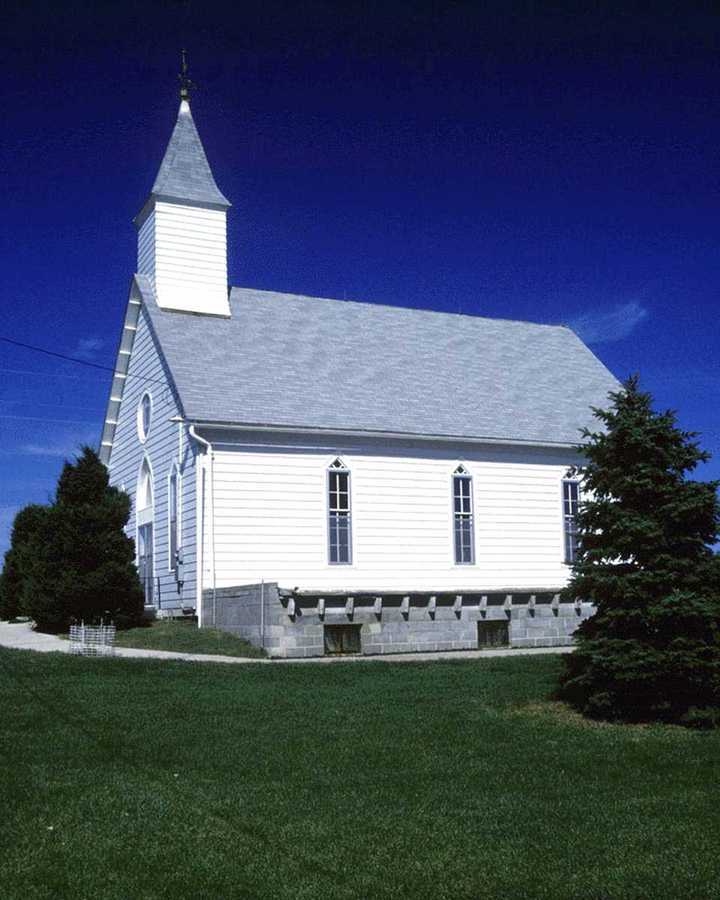 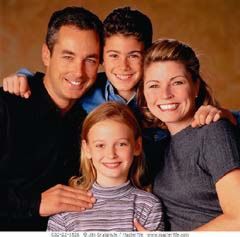 III. REÚNA A EQUIPE para:
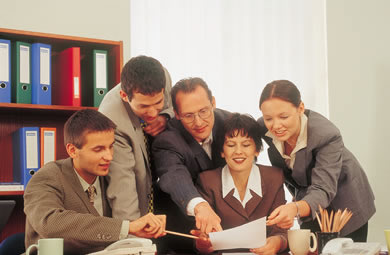 - Explicar o programa
		- Orar pelo programa
		- Distribuir os endereços das famílias
IV. ESTABELEÇA UM ALVO:
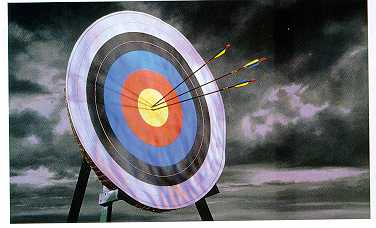 Todos os membros visitados no período de um ano. 
O processo deve ser constante, e não ser movido por espasmos.
Uma Igreja com 600 membros tem cerca de 200 famílias	(ou endereços)
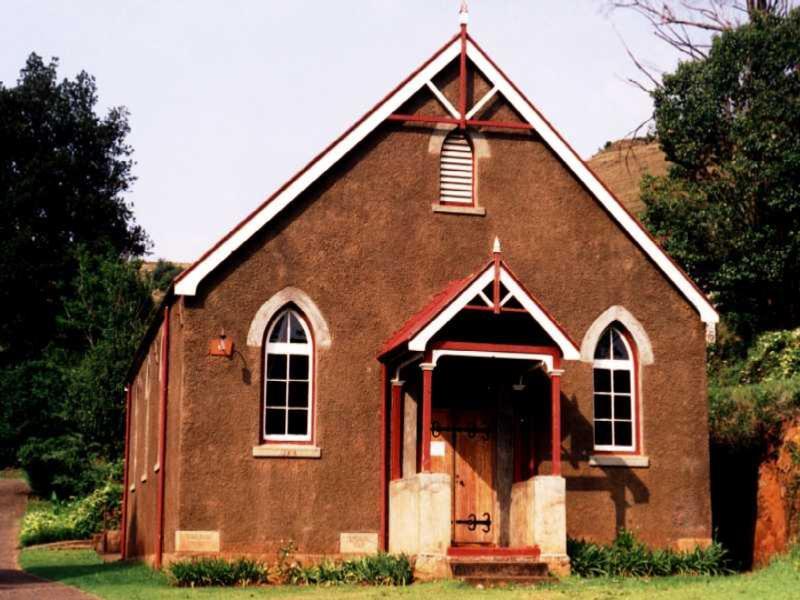 Se a Igreja tem 10 visitadores sobram cerca de 20 famílias por ano para cada visitador
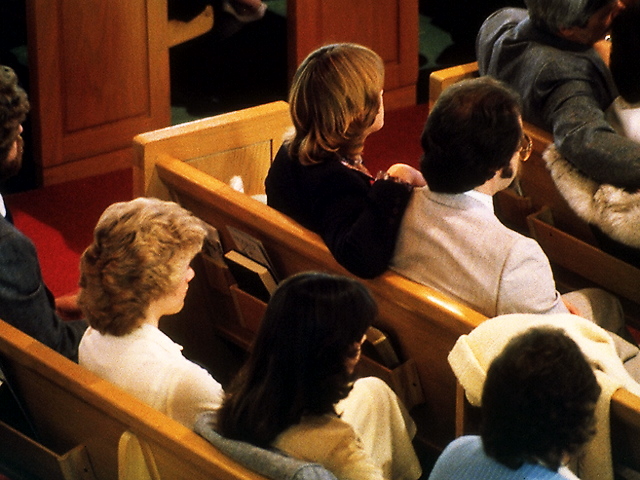 São cerca de 2,5 visitas/mês para cada visitador (visitando por 8 meses ao ano)
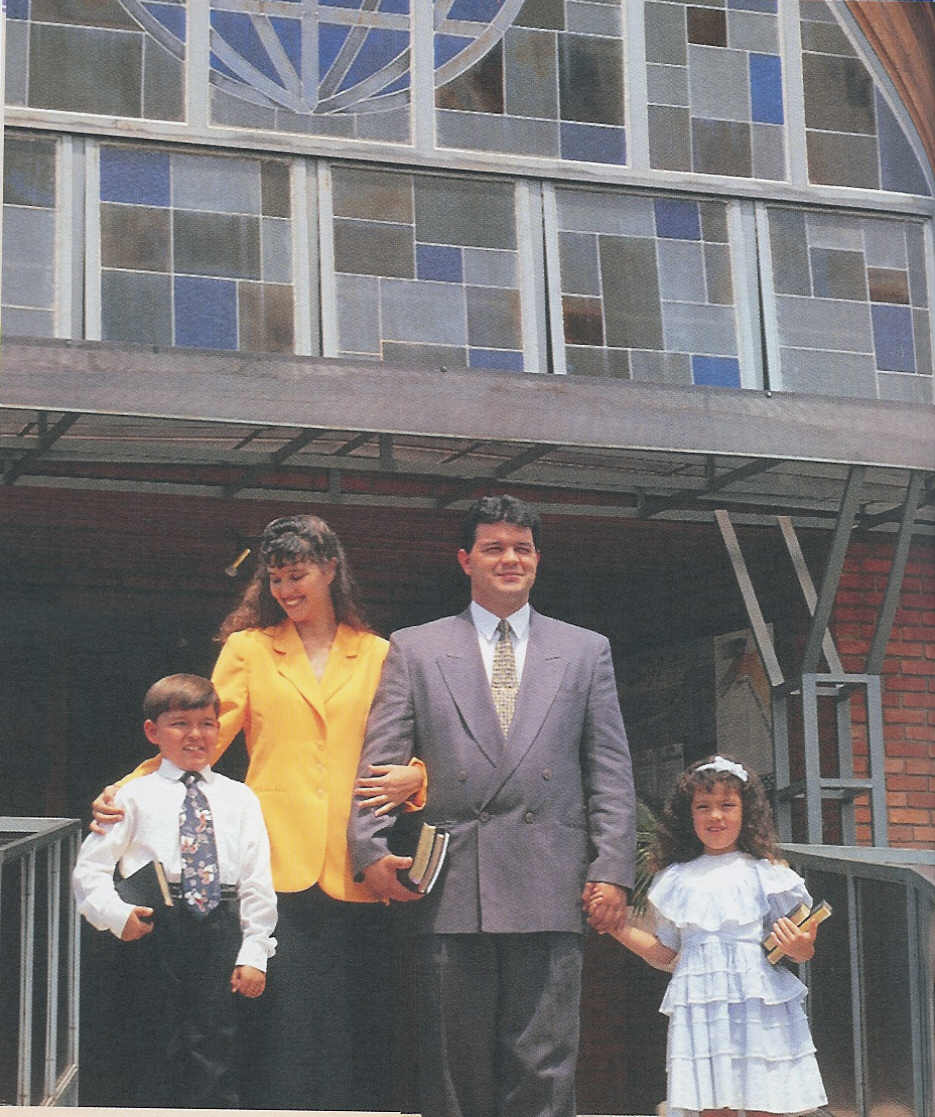 V. FAÇA DISCÍPULOS
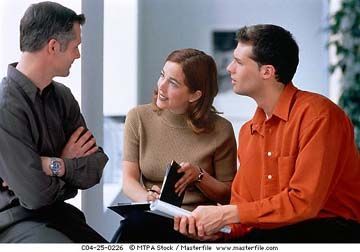 “Cada visitador leva consigo um membro menos experiente”.
VI. FAÇA REUNIÕES REGULARES
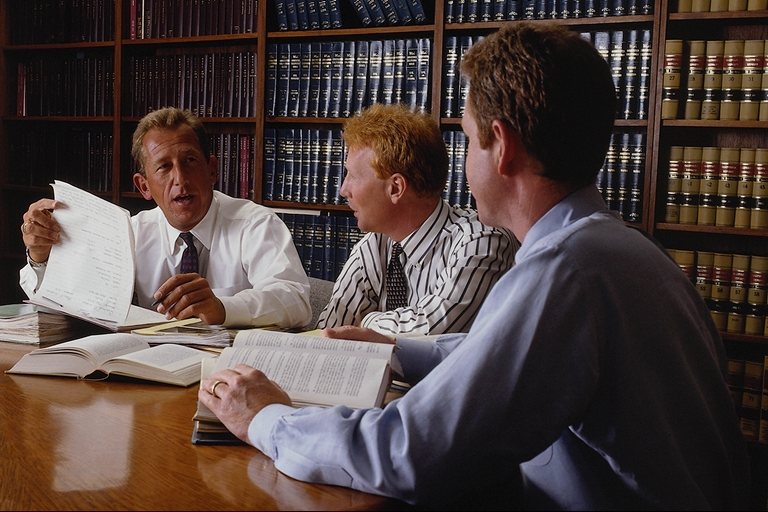 Podem ser chamadas de 
Conselho de Anciãos
Trabalho do visitador
“Cumpre – lhe visitar o povo em casa, conversando e orando com eles em fervor e humildade. Há famílias que nunca serão postas em contato com as verdades da Palavra de Deus, a menos que os mordomos de sua graça lhes indiquem o caminho mais elevado…” O.E., p.187
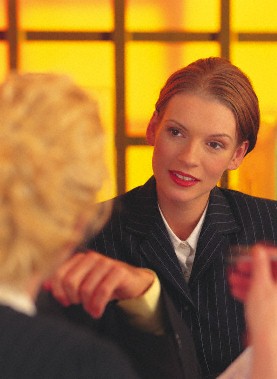 Resultados
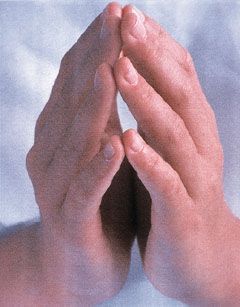 ...”Ao cooperarem assim com Deus, 
[1] Ele os revestirá de poder espiritual,
 [2] Cristo os guiará em sua obra, 
[3] dando-lhes palavras que penetrarão 	profundamente no coração dos ouvintes”. O.E.,187
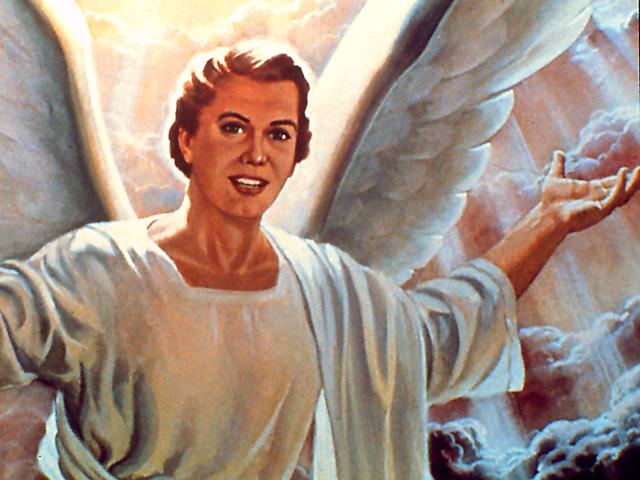 “Anjos de Deus vos acompanharão às moradas daqueles a quem visitais”.
   P.J.,57